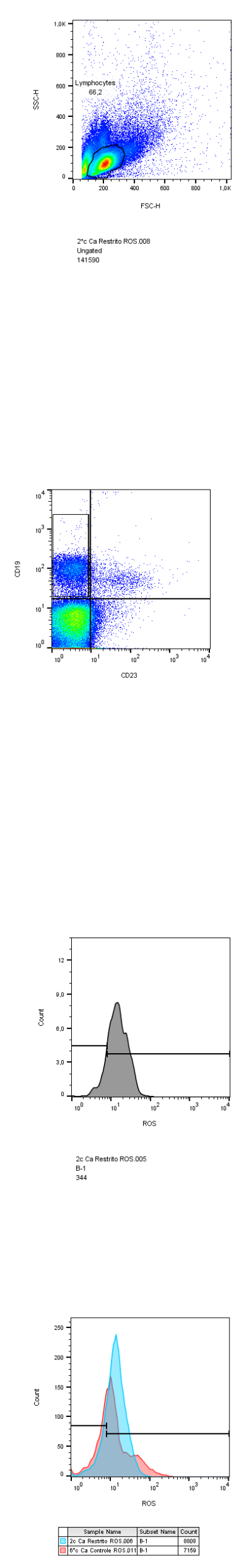 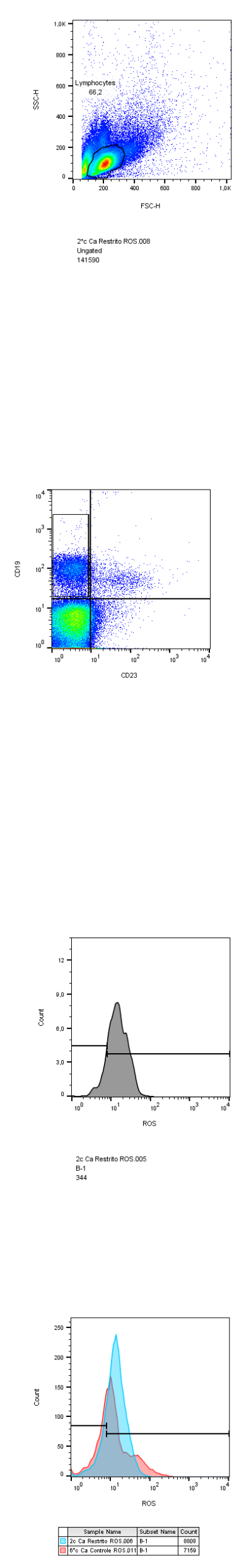 Table S1. Primers nucleotide sequence used in qRT-PCR reactions
B
A
Figure S1. Gate strategy for identification of B-1 cells in flow cytometry. (A) The lymphocyte population was identified using the SSC-H and FSC-H parameters according to their size and granularity (area marked in red). After using the gate hierarchy, the presence of CD19 and CD23 markers in the lymphocyte population was assessed. (B) B-1 cells have the CD19+/CD23- parameter (red rectangle).